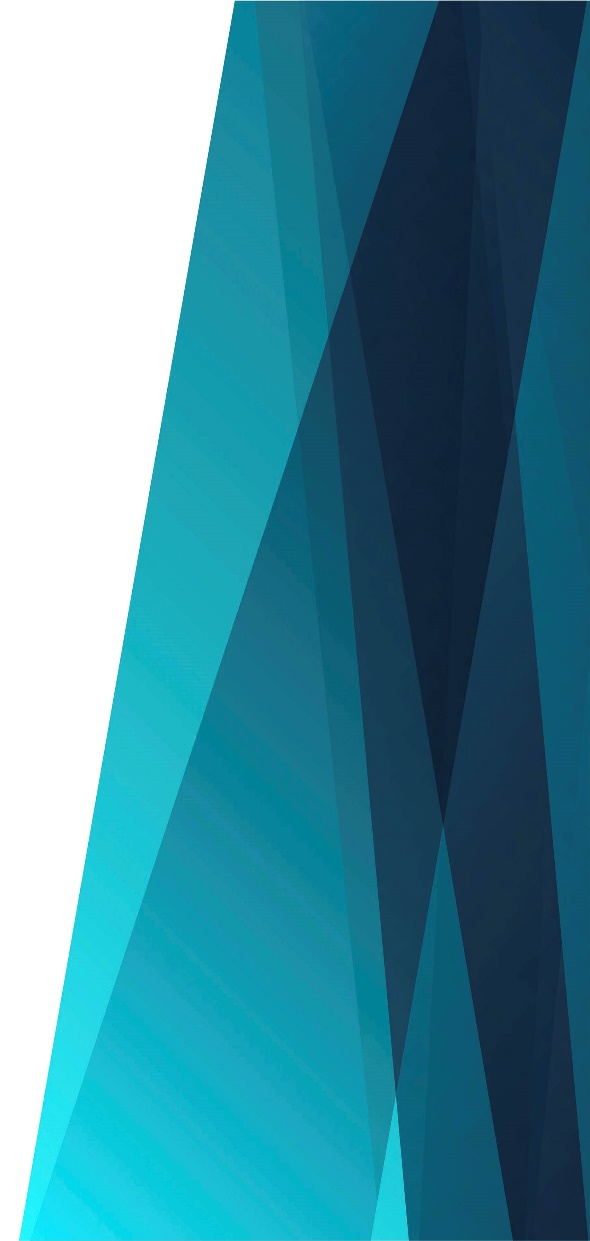 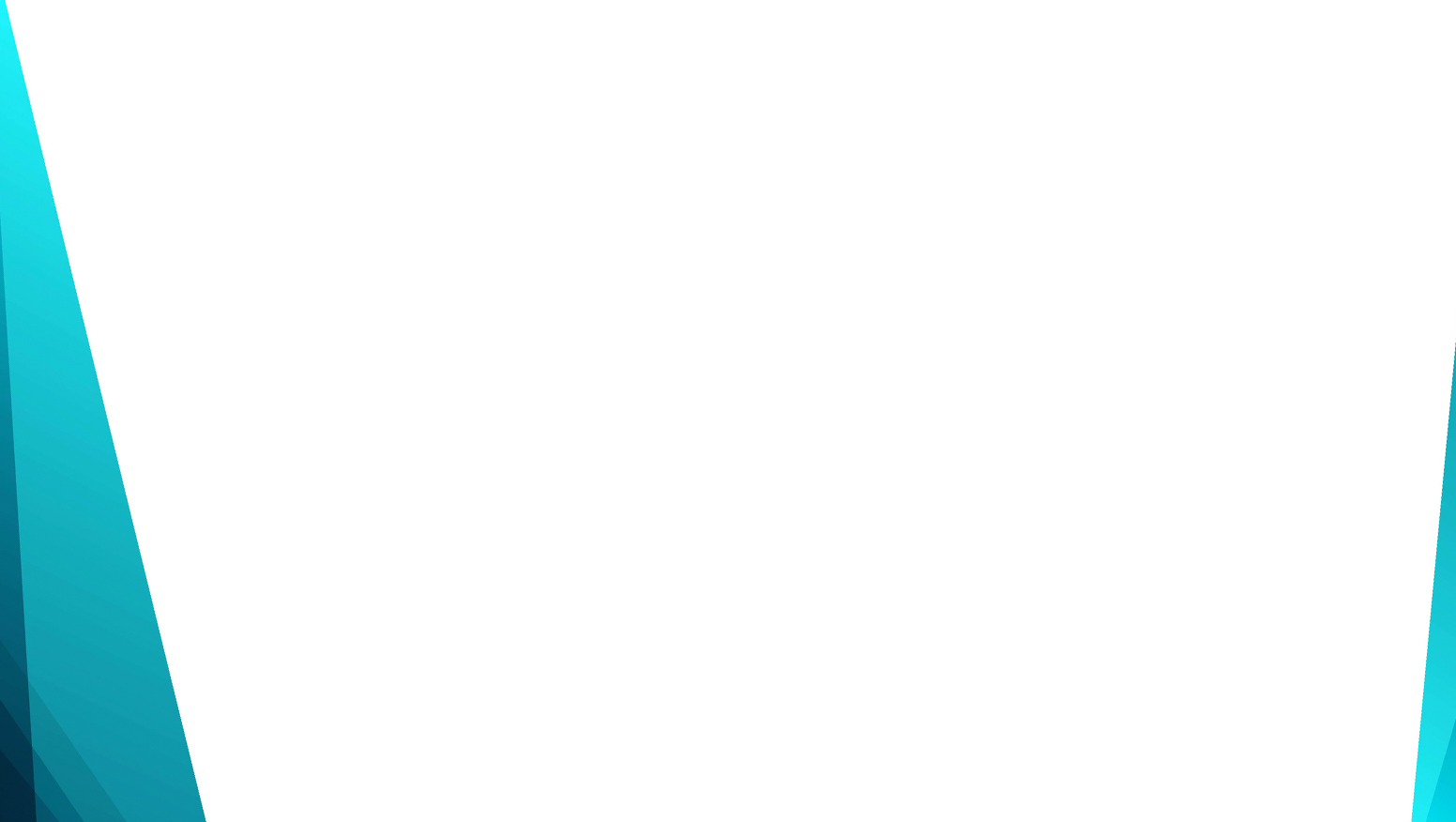 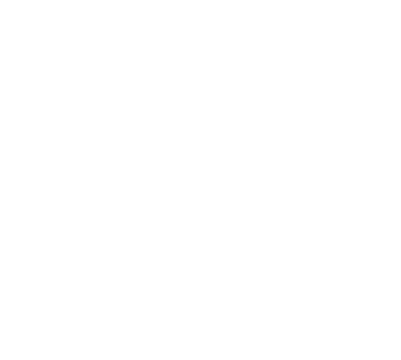 Дом, где мы          вырастаем
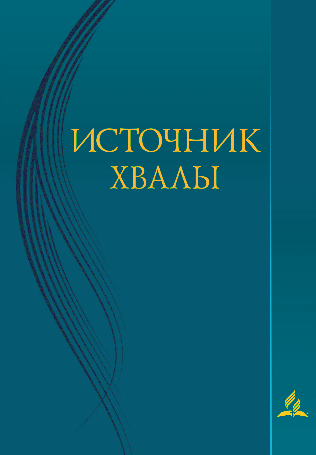 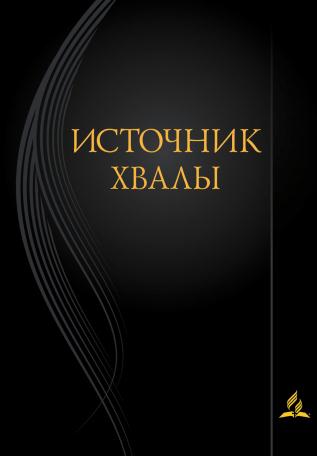 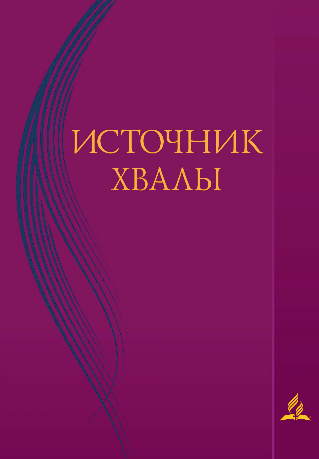 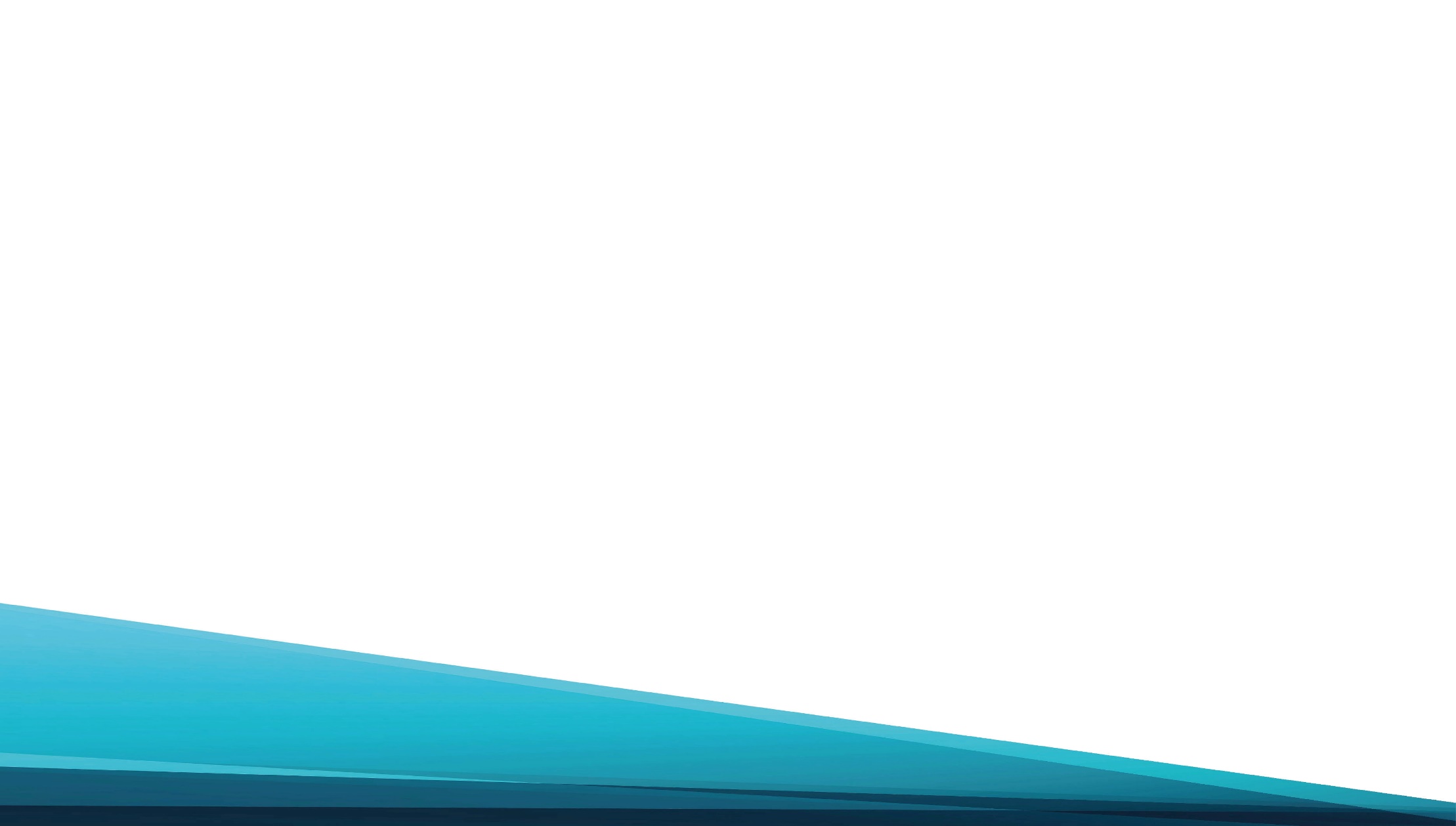 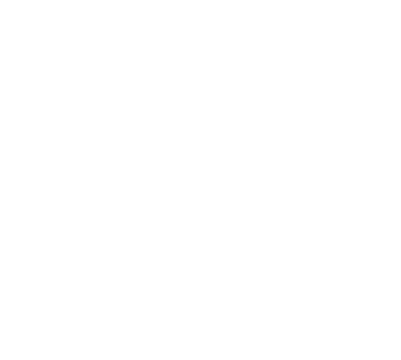 Дом, где мы вырастаем,
Учимся, любим, мечтаем,
Дорог мне навсегда.
В нём так тепло и уютно,
Как бы нам ни было трудно – 
Там живёт доброта.
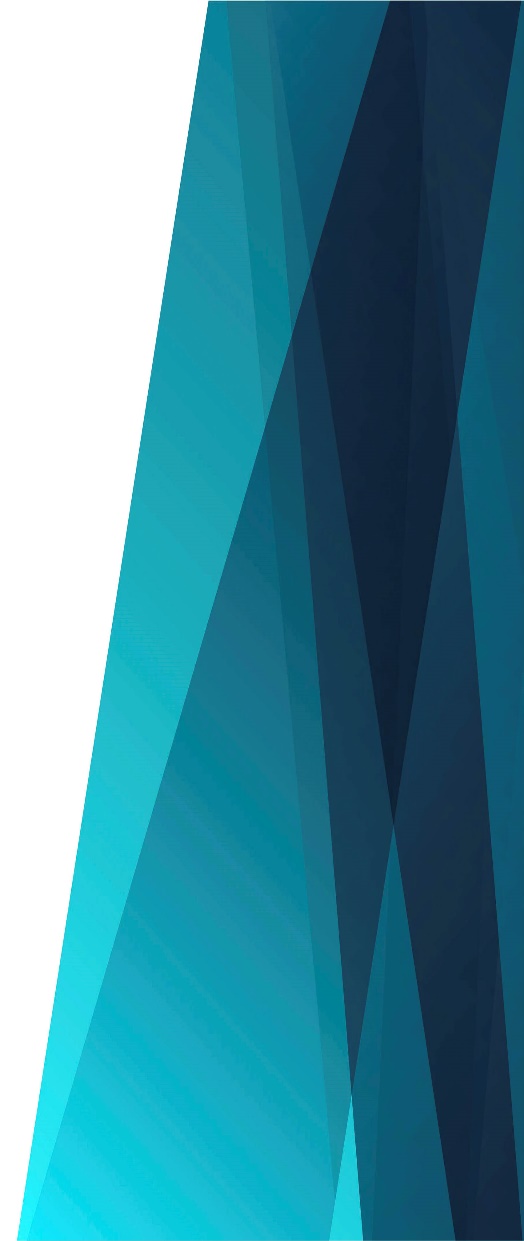 Припев:

Пусть ваш дом согреется 
Теплом любви 
Всем, кто будет в нём, 
Он радость подарит.
	Самым лучшим
	И уютным будет дом,
	Где желанны 
	Встречи со Христом.
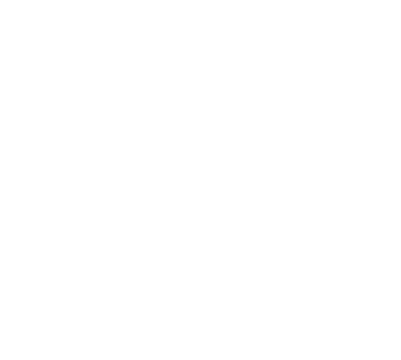 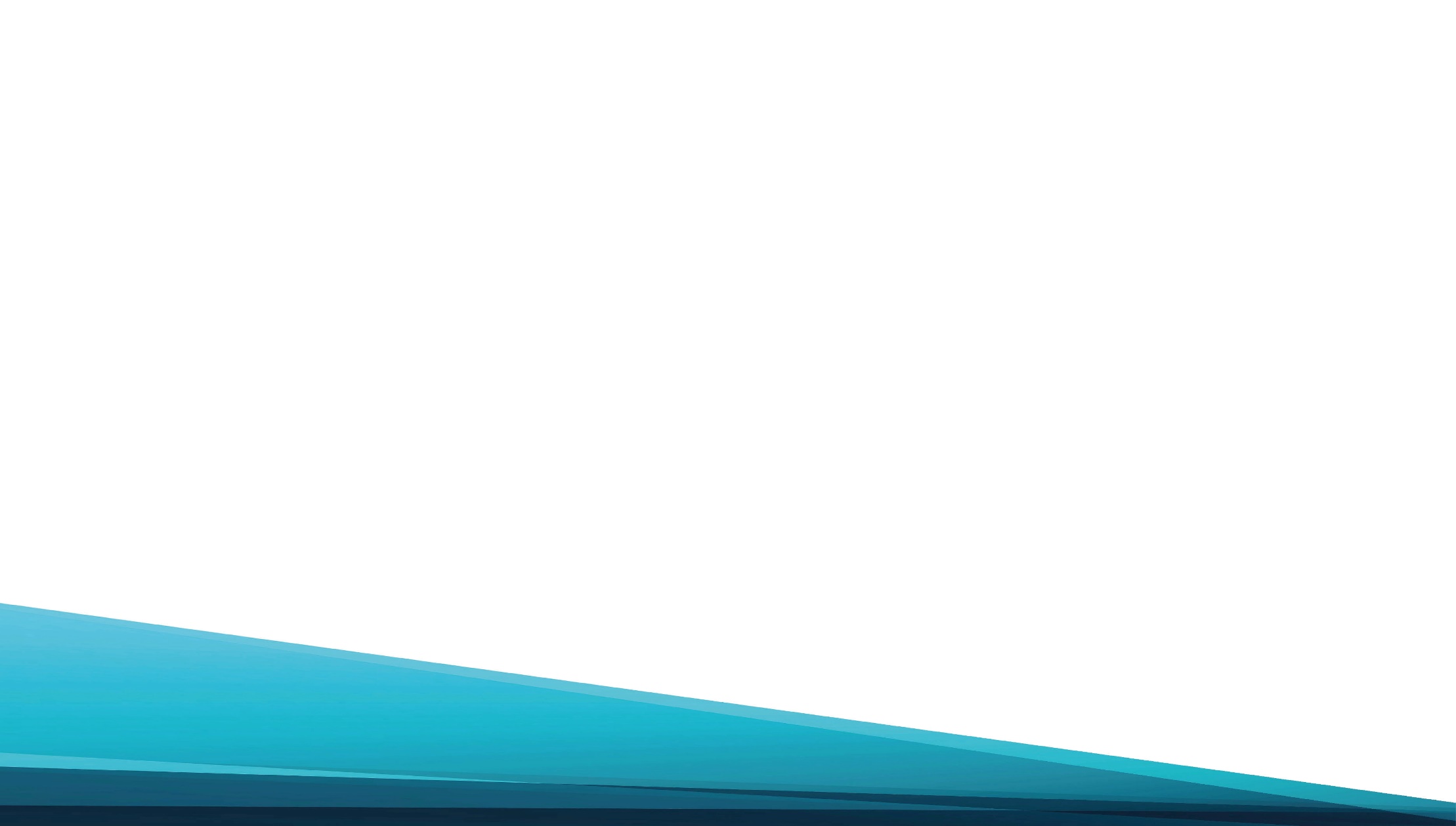 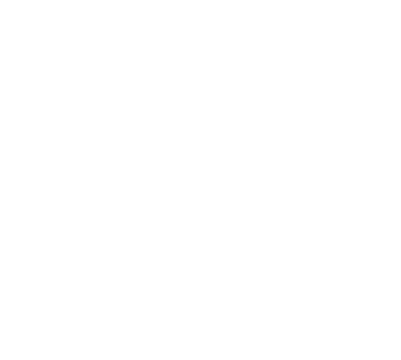 Первые жизни уроки – 
Радость, любовь и упрёки – 
Познаём и иногда 
Дружбу, тепло мы не ценим
Кажется так, что изменим
Мы других, но не себя.
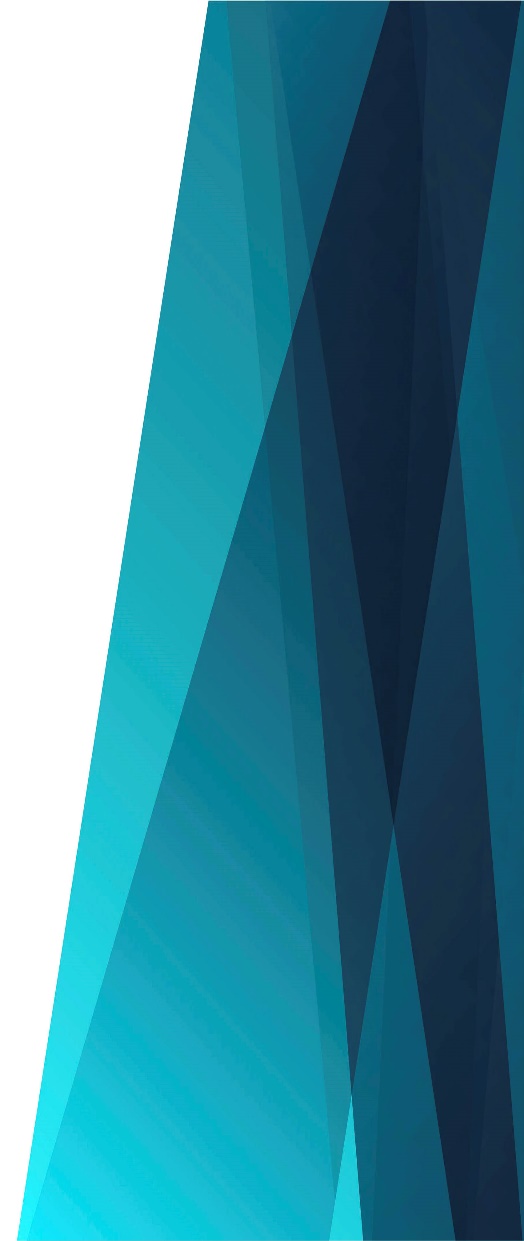 Припев:

Пусть ваш дом согреется 
Теплом любви 
Всем, кто будет в нём, 
Он радость подарит.
	Самым лучшим
	И уютным будет дом,
	Где желанны 
	Встречи со Христом.
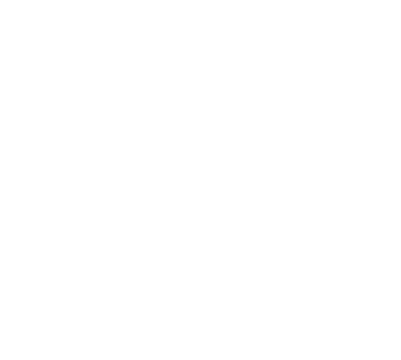 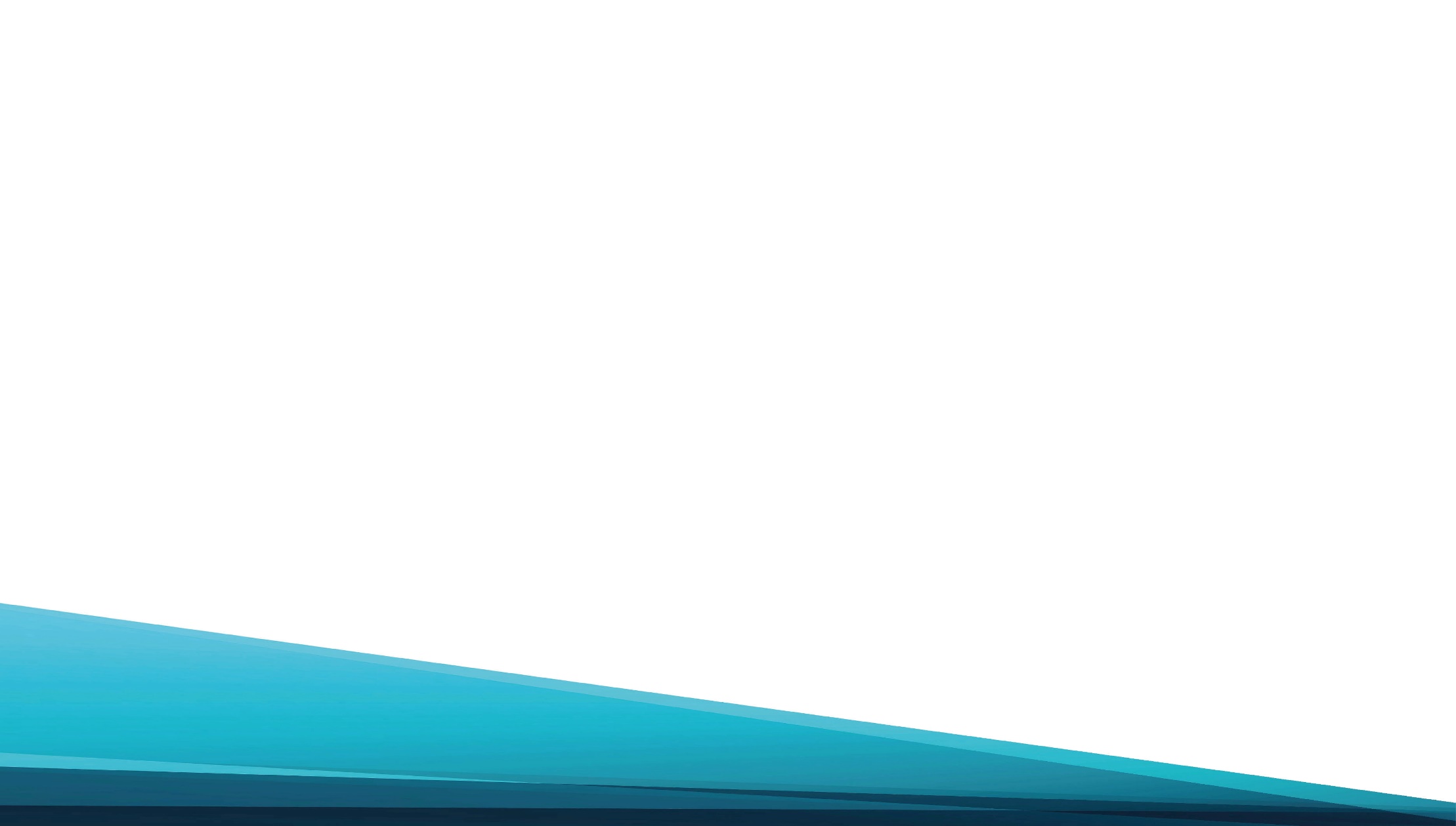 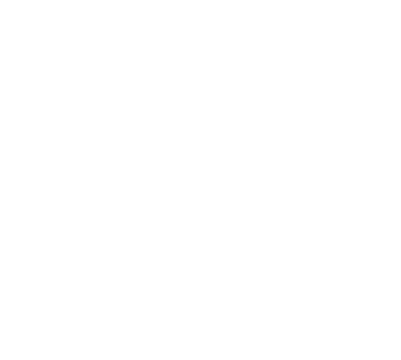 Жизнь так сложна и сурова,
И без надёжного крова
Так легко нас сломить.
Опустошить, обездолить,
Веру убить не позволить –
Больше нежно любить
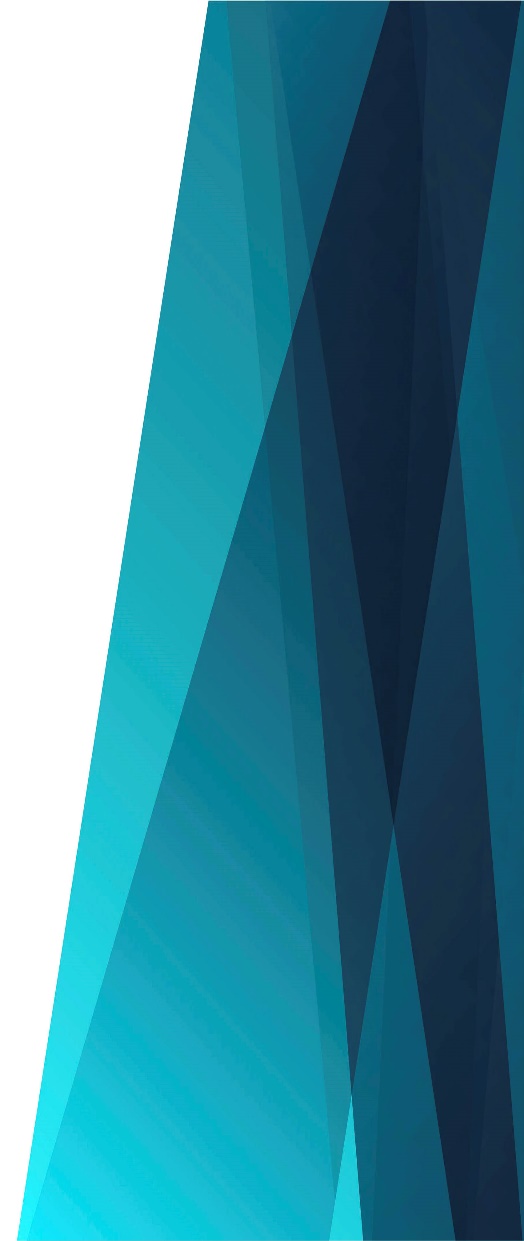 Припев:

Пусть ваш дом согреется 
Теплом любви 
Всем, кто будет в нём, 
Он радость подарит.
	Самым лучшим
	И уютным будет дом,
	Где желанны 
	Встречи со Христом.
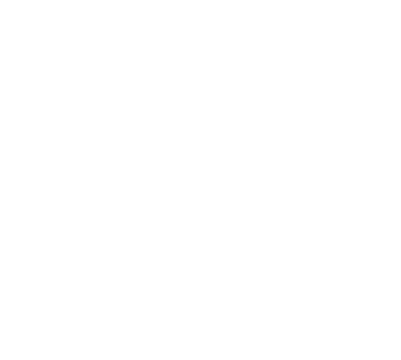